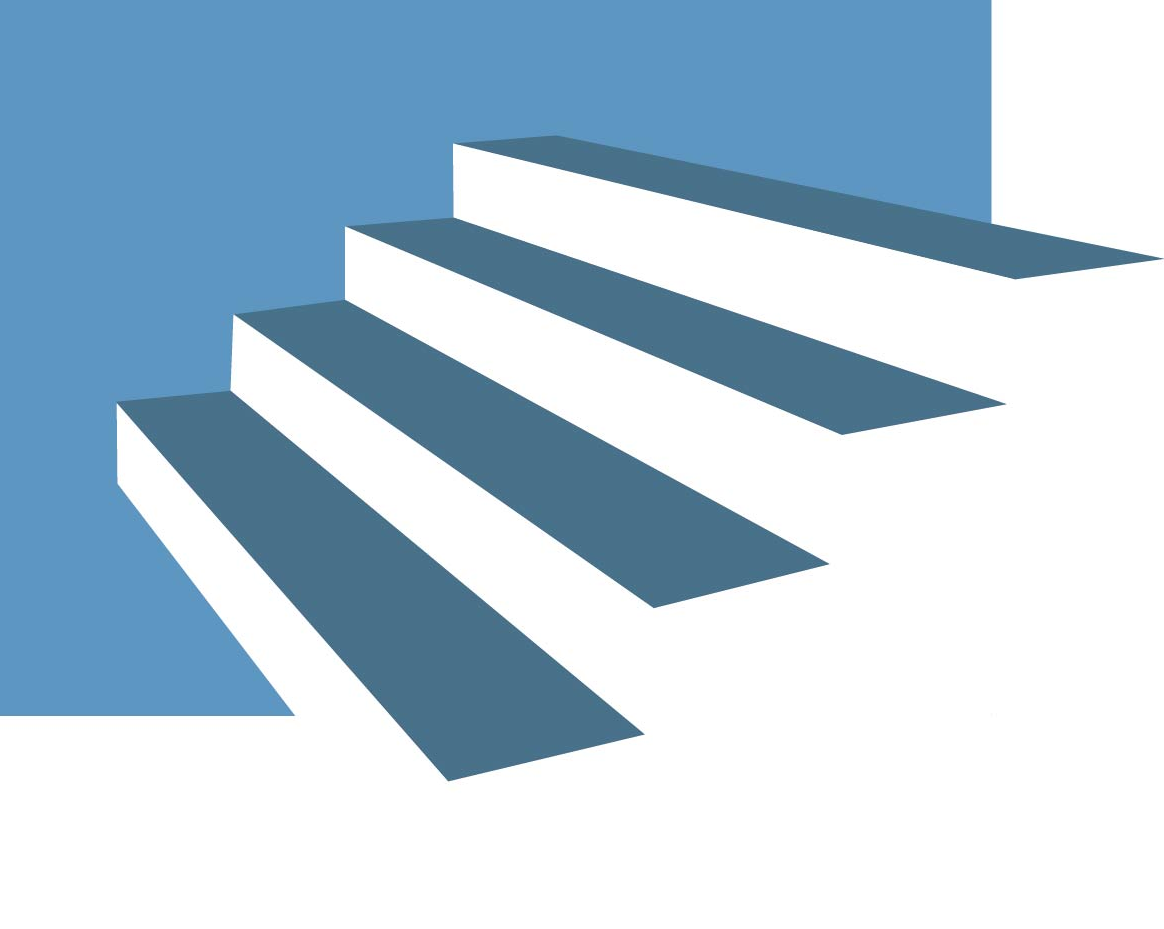 Herzlich willkommen!
Balthasar-Neumann-Schule 1

H2K - Wasserstoffkompetenzzentrum Bruchsal (H2 in der dualen Berufsausbildung)
1
D‘Avanzo 2024
[Speaker Notes: Einleitungstext:
H²K - Wasserstoffkompetenzzentrum Bruchsal (H2 in der dualen Berufsausbildung)
Im Projekt H2K  soll ein Wasserstoffkraftwerk im Labormaßstab in eine Smart Energy-Umgebung eingebunden werden, um dabei das Gesamtsystem zu veranschaulichen und um die daraus erzeugten Erkenntnisse mit anderen Institutionen zu teilen. Dabei sollen Qualifikationen im Elektro und SHK-Umfeld an die Anforderungen der Wasserstofftechnologie angepasst werden.


Herzlich willkommen zu meinem Vortrag zu unserem Projekt H2K]
Kurze Vorstellung
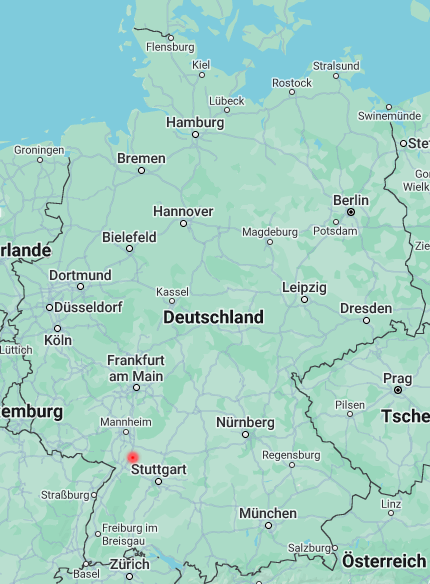 Wo kommen wir her?
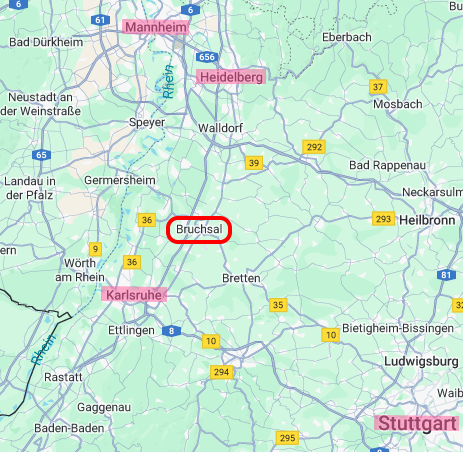 2
D‘Avanzo 2024
[Speaker Notes: Balthasar-Neumann-Schule 1 (BNS1) in Bruchsal 
(Falls sie nicht wissen wo) bruchsal Liegt in BW..
berufliches Bildungszentrum zugehörig zum Landkreis Karlsruhe.]
Kurze Vorstellung
Die Balthasar-Neumann-Schule1 (BNS1)
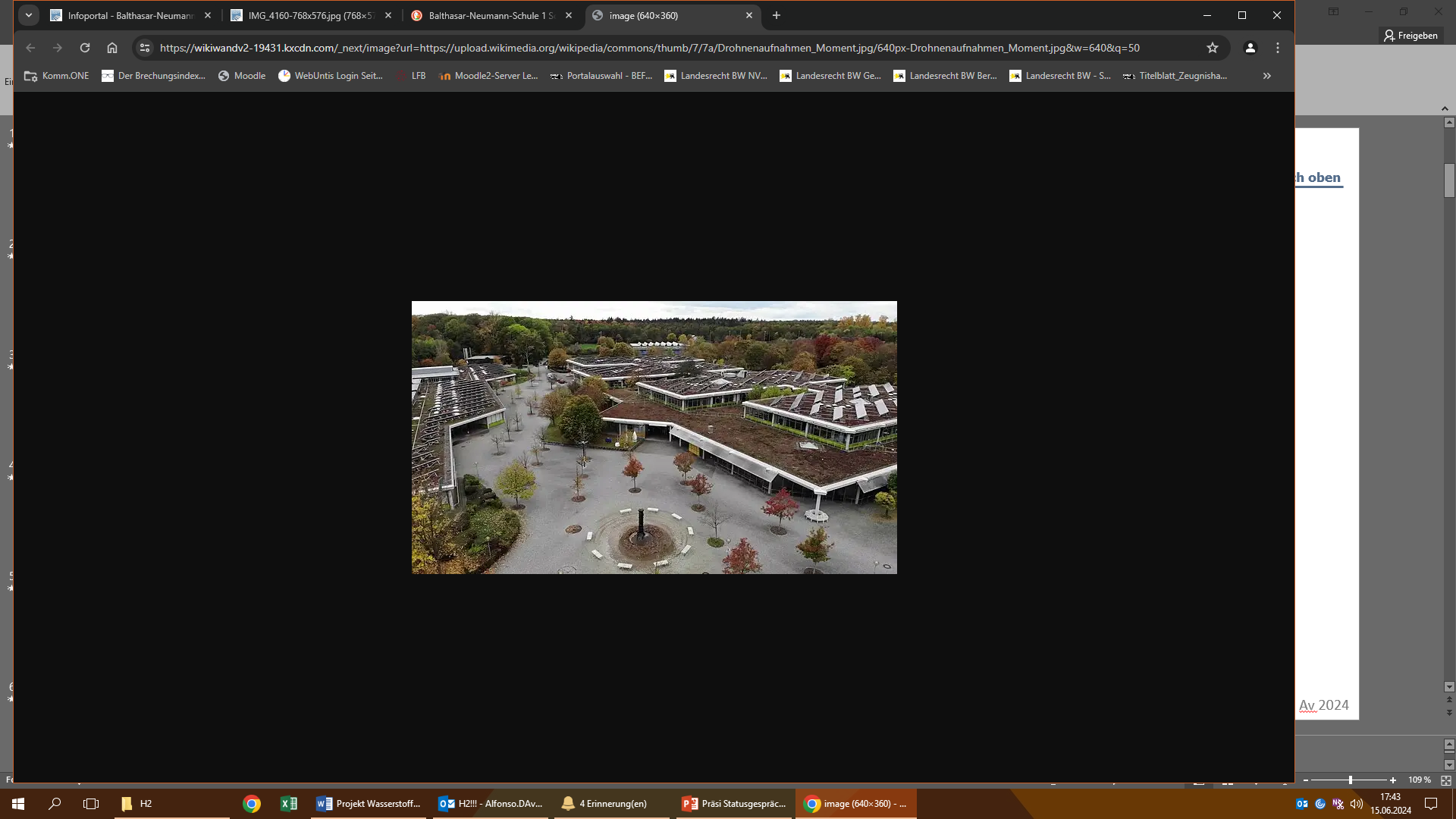 ca. 1200 Schüler:innen
Vollzeit TG, BK und 2BFS
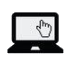 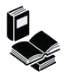 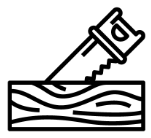 Berufsschule Holz, Farbe und AO
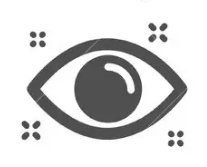 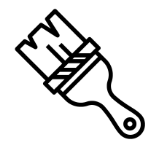 Berufsschule Metall, SHK und Elektro
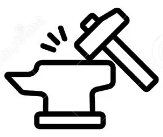 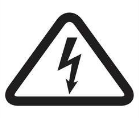 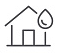 3
D‘Avanzo 2024
[Speaker Notes: Schule ist ein gewerbliches Bildungszentrum, eingebettet im Grünen
3 Abteilungen mit ca 80 LuL
..meine Abteilung.

Neben reinen Anlagenmechaniker SHK und Elektroniker/in für Energie und Gebäude
Verbindung SHK und Elektro als Verzahnung bereits vorhanden in…
Für meine Abt liegt der Fokus in den Schnittstellen SHK und Elektro…]
Kurze Vorstellung
Die Balthasar-Neumann-Schule1 (BNS1)
ca. 1200 Schüler:innen
Elektroniker/in für Gebäude- und Infrastruktursysteme

Fachschule für Gebäudesystemtechnik (Techniker:in)
Vollzeit TG, BK und 2BFS
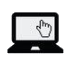 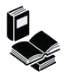 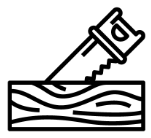 Berufsschule Holz, Farbe und AO
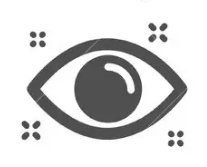 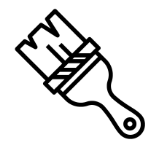 => zukünftige Ausrichtung im Bereich SmartHome / Energiemanagement
Berufsschule Metall, SHK und Elektro
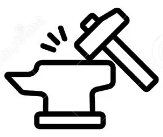 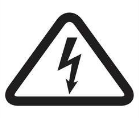 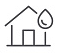 4
D‘Avanzo 2024
[Speaker Notes: Schule ist ein gewerbliches Bildungszentrum, eingebettet im Grünen
3 Abteilungen mit ca 80 LuL
..meine Abteilung.

Neben reinen Anlagenmechaniker SHK und Elektroniker/in für Energie und Gebäude
Verbindung SHK und Elektro als Verzahnung bereits vorhanden in…
Für meine Abt liegt der Fokus in den Schnittstellen SHK und Elektro…]
Ausgangspunkt
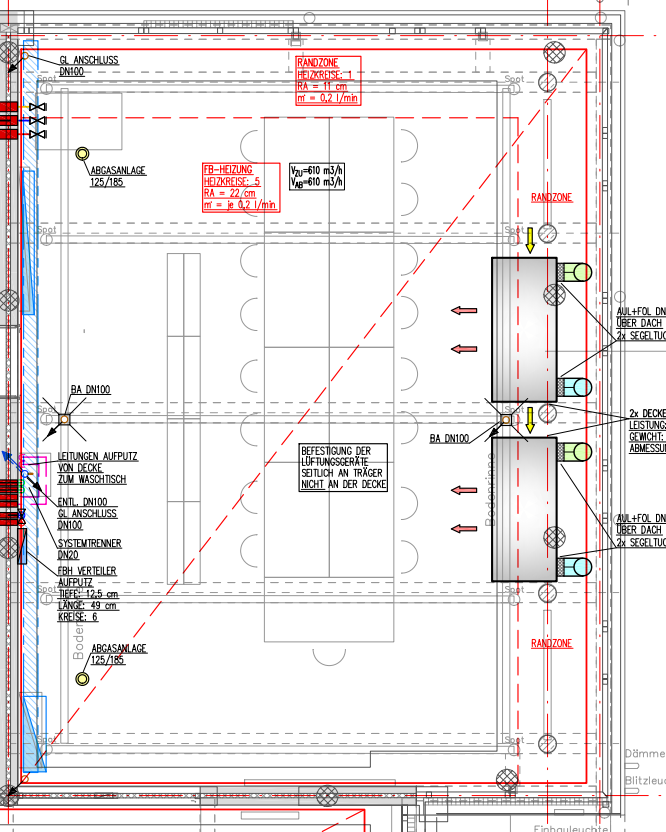 PV-Anlage, teilw. mit Nachführung
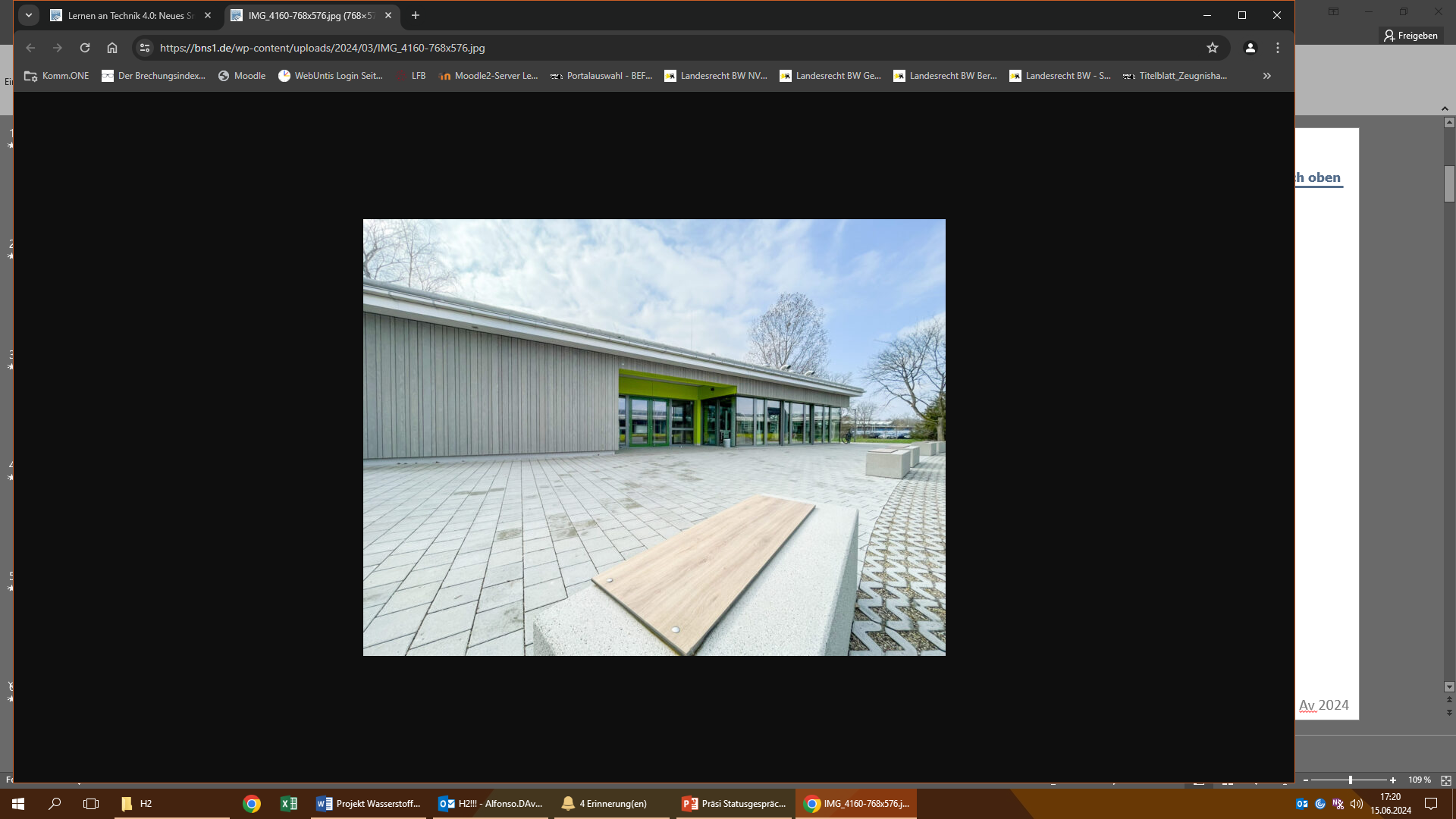 Ausstattung  „Stand der Technik“
Arbeitsplätze für 16 SuS
Modulare Laborwägen
Vollautomatisierte SmartHome Technik
Neuer Modulbau mit Smart-Energy-Lab
5
D‘Avanzo 2024
[Speaker Notes: Planung für SEL als Laborraum für Gebäude- und Infrastruktursysteme und SHK
Mittlerweile fertiggestellt (einweihung 11.03.2024)
150 Module auf Dach … 60kWp // davon ca 17kW für SEL reserviert. 

Wichtig war „Stand d.T.“ um zukunftsfähig zu bleiben 
Schauen wir uns kurz den //  S.d.T. umfasst]
Ausgangspunkt
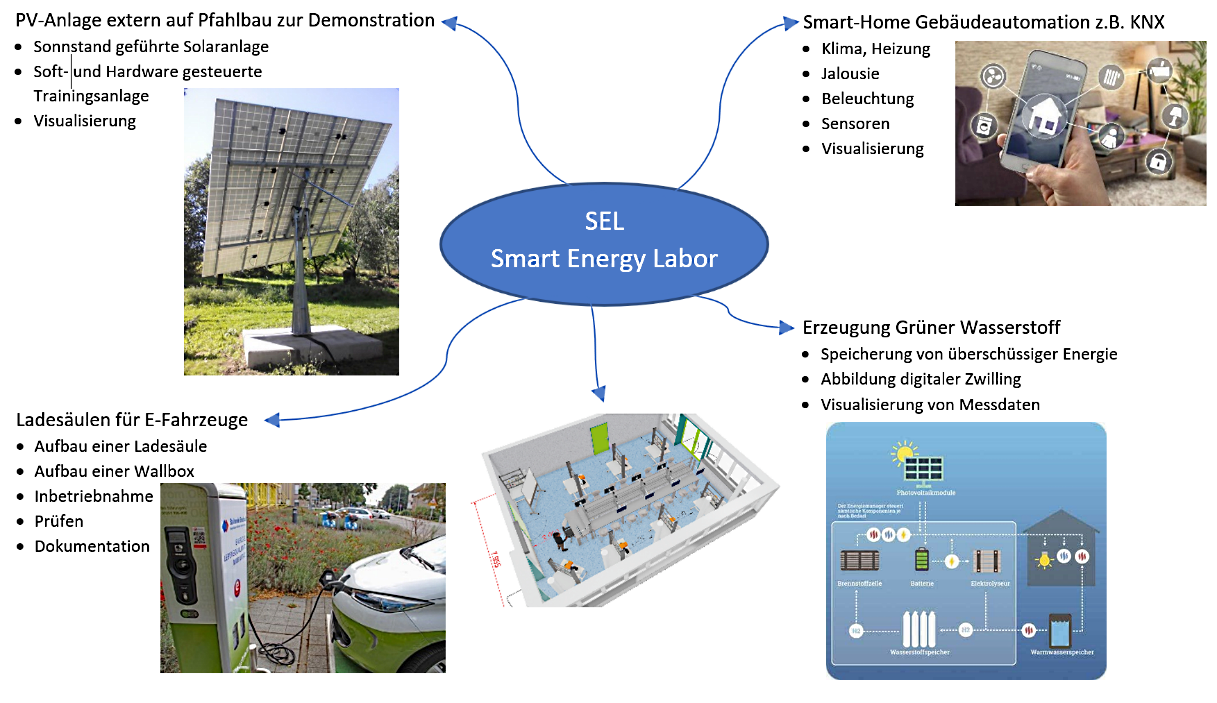 „Stand der Technik“ im Smart-Energy-Labor (SEL)
?
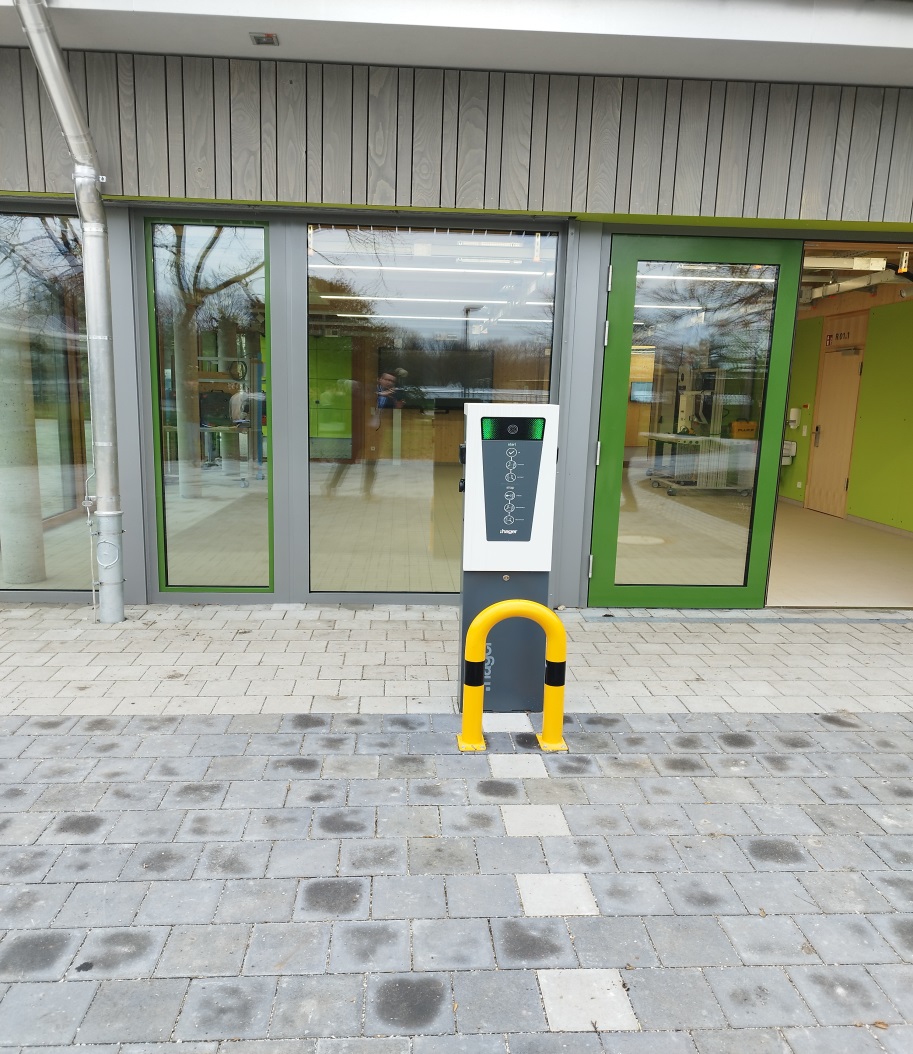 6
D‘Avanzo 2024
[Speaker Notes: Stand der Technik realisiert als …
PV
SmartHome
Ladesäulen]
Vision
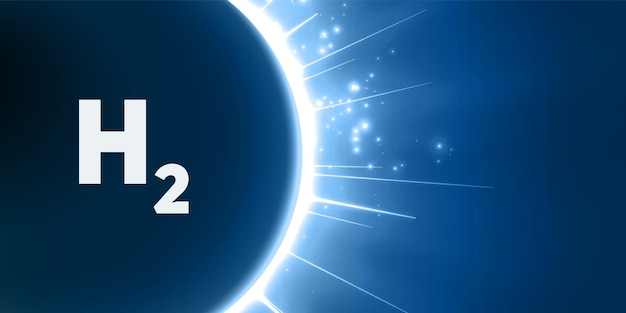 Bild von GarryKillian (freie Lizenz)
7
D‘Avanzo 2024
[Speaker Notes: Etwas fehlte noch
Um nicht nur S.d.T zu sein sondern auch zukunftfähig
Neben Wärmepumpen und Gasversorgung… Smart Energy und Vollvernetzung.
Es gibt ein Zukunftsthema, das die deutsch Industrie treffen wird:  Wasserstoff!]
Ausgangspunkt
Was ist „Stand der Technik“?
Bedarf in der Industrie?
Zukünftiger Bedarf im Handwerk?
Wirtschaftlicher Rahmen der Energieversorgung?
Was kommt im Gebäudesektor?
Trend in Deutschland?
Energiewende
Wasserstoffstrategie Deutschland
Grüner Waserstoff!
?
8
D‘Avanzo 2024
[Speaker Notes: Messebesuche
Wassserstoffanlage!]
Vision
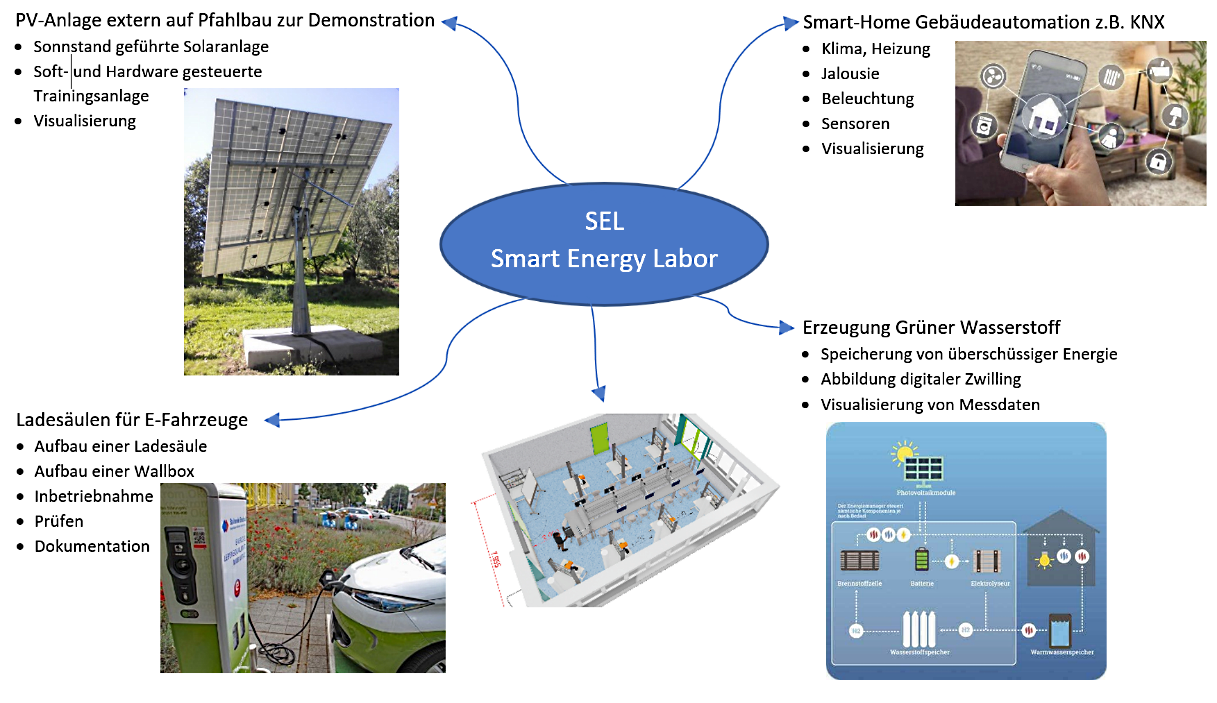 zukunftsfähiges Smart-Energy-Labor (SEL)
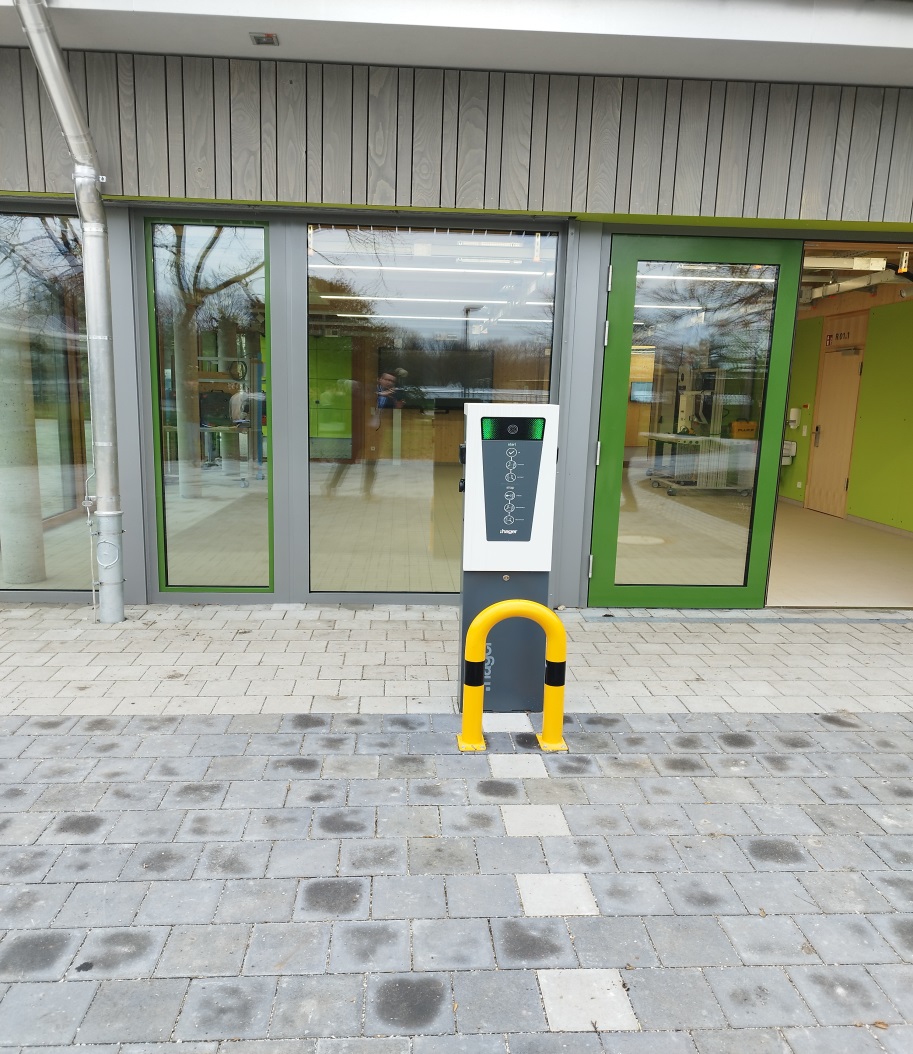 9
D‘Avanzo 2024
[Speaker Notes: Wir wollen das Thema H2 mit einer H2 Anlage einbinden!

 eine Anlage, die aus Überschussenergie unserer PV–Module H2 herstellt…]
Vision
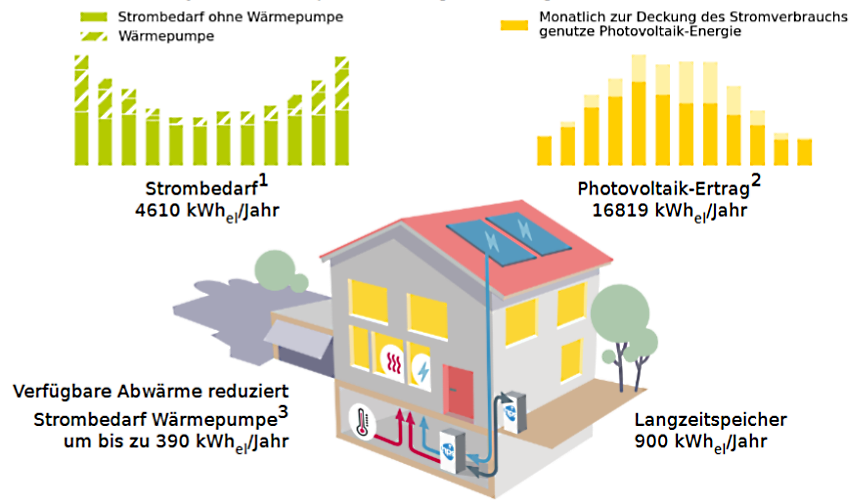 Heizlast (80m²) ca 3,5 kW
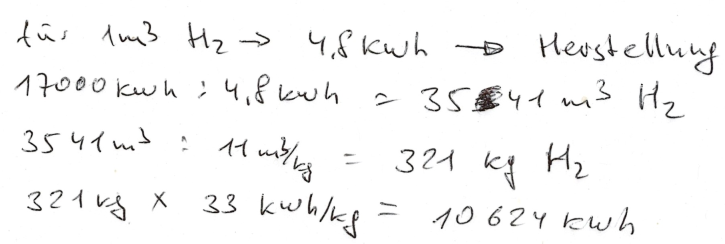 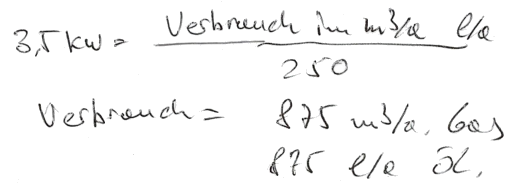 Autarkie!
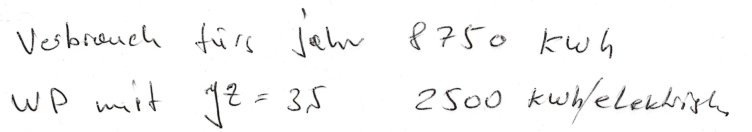 10
D‘Avanzo 2024
[Speaker Notes: Zur Abschätzung der Anlage.. Rahmendaten abgeschätzt und berechnet 

Haben uns mit versch Herstellern beraten
Kleinere Anlage ist für unseren Bedarf möglich!!

Parallel zur Aquise der notwendigen Mittel
Haben wir uns um die konkrete Einbindung von H2 in der Ausbildung Gedanken gemacht.
.. Inhalte aus SEL und H2-Anlage müssen gemeinsam in Ausbildung einfließen!

Dazu möchte ich zeigen was wir bisher geplant haben..]
Didaktische Einbettung
Batterie für Kurzzeitspeicherung
Wasseraufbereitung und Elektrolyseur
Elektro
SHK
Zukunftsfähiges SELmit Wasserstoffanlage
Wechselrichter und Solarladeregler
Elektro
Brennstoffzelle
Lüftungssystem mit Wärmerückgewinnung
SHK + Elektro
SHK
11
D‘Avanzo 2024
[Speaker Notes: Besandteile reine H2-Anlage  // SEL
..erklären]
Didaktische Einbettung
Elektroberufe (EG, GI)
Energetische Bedarfsermittlung
LF5 	- Bereitstellen von Energie
	- Zählerschaltungen
Planung und Berechnung von PV-Anlagen als Primärenergiequelle
LF6	- Geräte und 	Anlagenprüfung nach VDE
LF7	- Bussysteme
	- Gebäudesystemtechnik
Überschüssige Energie zusätzlich in E-Autos speichern
LF9	- Gebäudeleittechnik
	- Visualisierung
Verbraucher mittels KNX vernetzen
LF10	- Elektrowärme und Wasser Geräte
	- Wärmepumpen und Klimaanlagen
	- Umweltgerechtes Verhalten
Visualisierung für die Bedienung und Steuerung
12
D‘Avanzo 2024
Didaktische Einbettung
Nutzung der Abwärme der Anlage(Wärmerückgewinnung)
Anlagenmechaniker SHK
Elektrolyseur und H2-Leitungen
Lernfeld 12: Installieren von Brennstoffversorgungsanlagen
Einspeisungs- und Verbrauchsdaten der Anlage
Lernfeld 13: Installieren einer raumlufttechnischen Anlage
Anlage einstellen und energetisch optimieren
Lernfeld 14: Instandhalten von versorgungstechnischen Anlagen und Systemen
Volumenströme und Temperaturen prüfen
Instandhaltung der Anlage
Lernfeld 15: Integrieren ressourcenschonender Anlagen in Systeme der Gebäude- und Energietechnik
Visualisierung der Messdaten über versch. Schnittstellen
13
D‘Avanzo 2024
Didaktische Einbettung
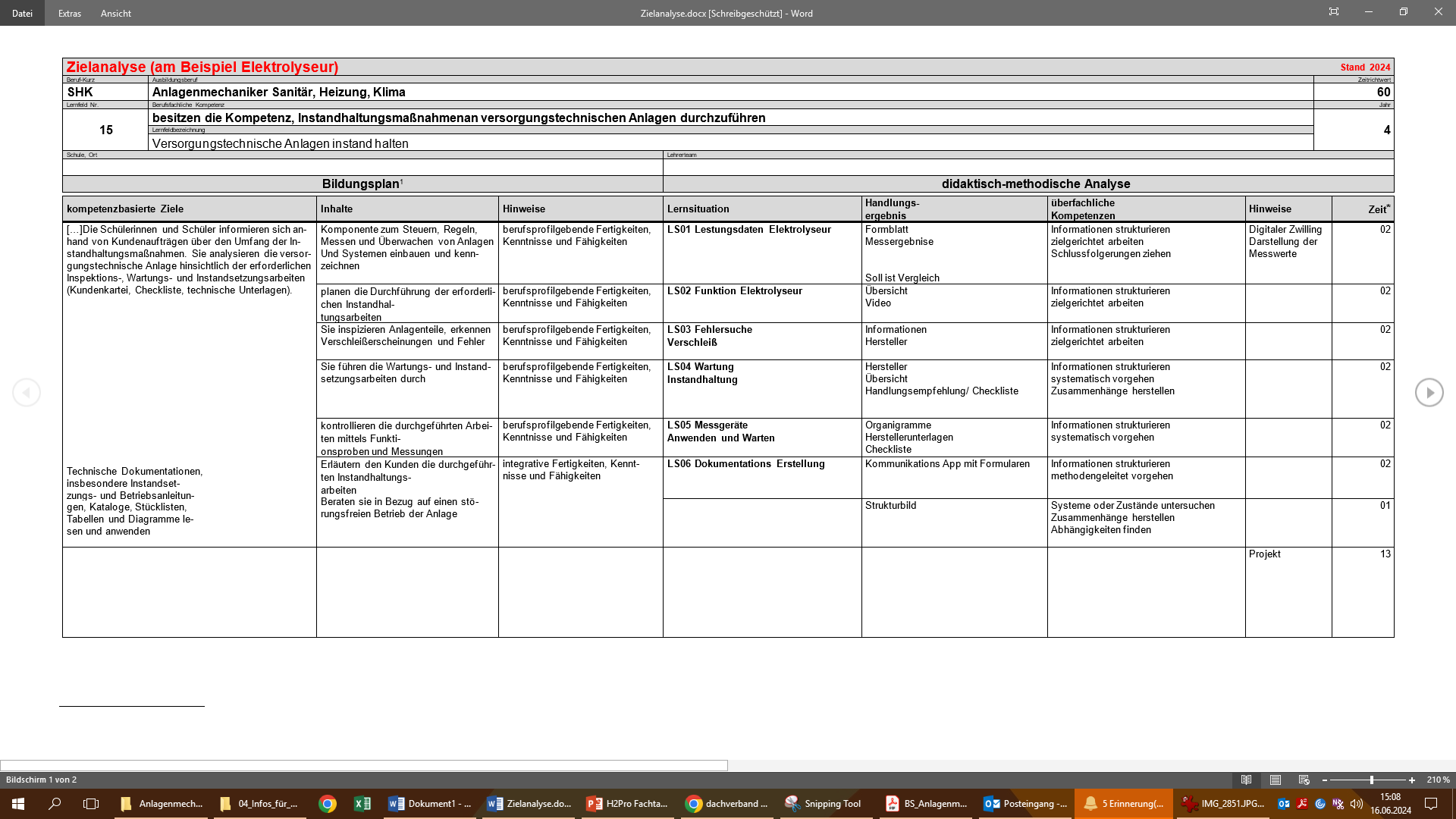 14
D‘Avanzo 2024
[Speaker Notes: Exemplarisch sehen sie hier, wie wir aus den vorigen Zusammenhängen unsere Unterrichtskonzeption ableiten.]
Wissenstransfer
Austausch mit BS
Kooperationen
Über digitalen Zwilling der Anlage
Fraunhofer
KIT
H2 Kompetenzzentrum Bruchsal
Austausch mit Innungen und Dachorganisationen
Fort- und Weiterbildungen
Trends
Langfristig Lehrplanarbeit
Erwerb von Zusatzqualifikationen
15
D‘Avanzo 2024
[Speaker Notes: Als letzten Punkt möchte ich aufzeigen, dass die Anlage nicht nur schulintern, sondern auch außerhalb genutzt werden soll:

Austausch BS: Anlage soll anderen Schulen durch andocken an digitalen Zwilling  zur Verf. Gestellt werden
Digitaler Zwilling bedeutet, dass… Messdaten abgreifen in eigenen Unterricht einbinden /  gekoppelt mit 3D-Rundgang
2. Fortbildung: etabliertes Weiterbildungssystem dort sollen die Bedarfe der Betriebe aus Region und überregional bedient werden
3. Innungen: für aktuelle Trends und Bedarfe der Betriebe // langfristig Kontaktaufnahme zu Dachorganisationen zwecks Lehrplanarbeit.
3. Kooperation : KIT erklären ..  Fraunhofer Institut für System- und Innovationsforschung in KA zur Schulung von LuL  / anbindung aktuelle Forschung / Andocken an Azubis

..Ich hoffe ich konnte nun einen kleinen Einblick in unser Vorhaben geben..
 Ich danke ihnen für ihre Aufmerksamkeit]
Vielen Dank für Ihre Aufmerksamkeit
D‘Avanzo 2024